HOME AND AWAY
3.1 JAHORINA – THE OLYMPIC MOUNTAIN
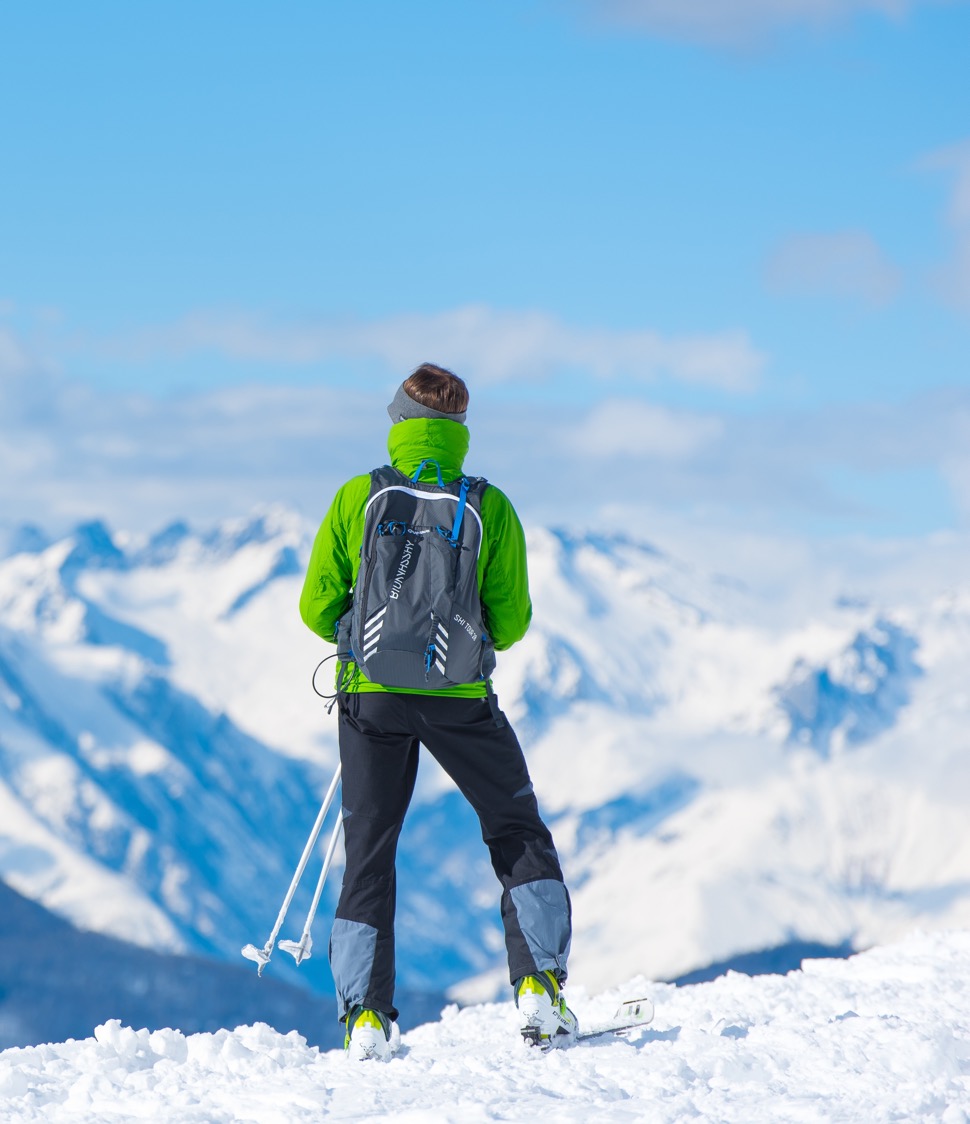 What do you know about Sarajevo?
What do you like about Sarajevo?
Do you like winter sports?
Who is in the picture?
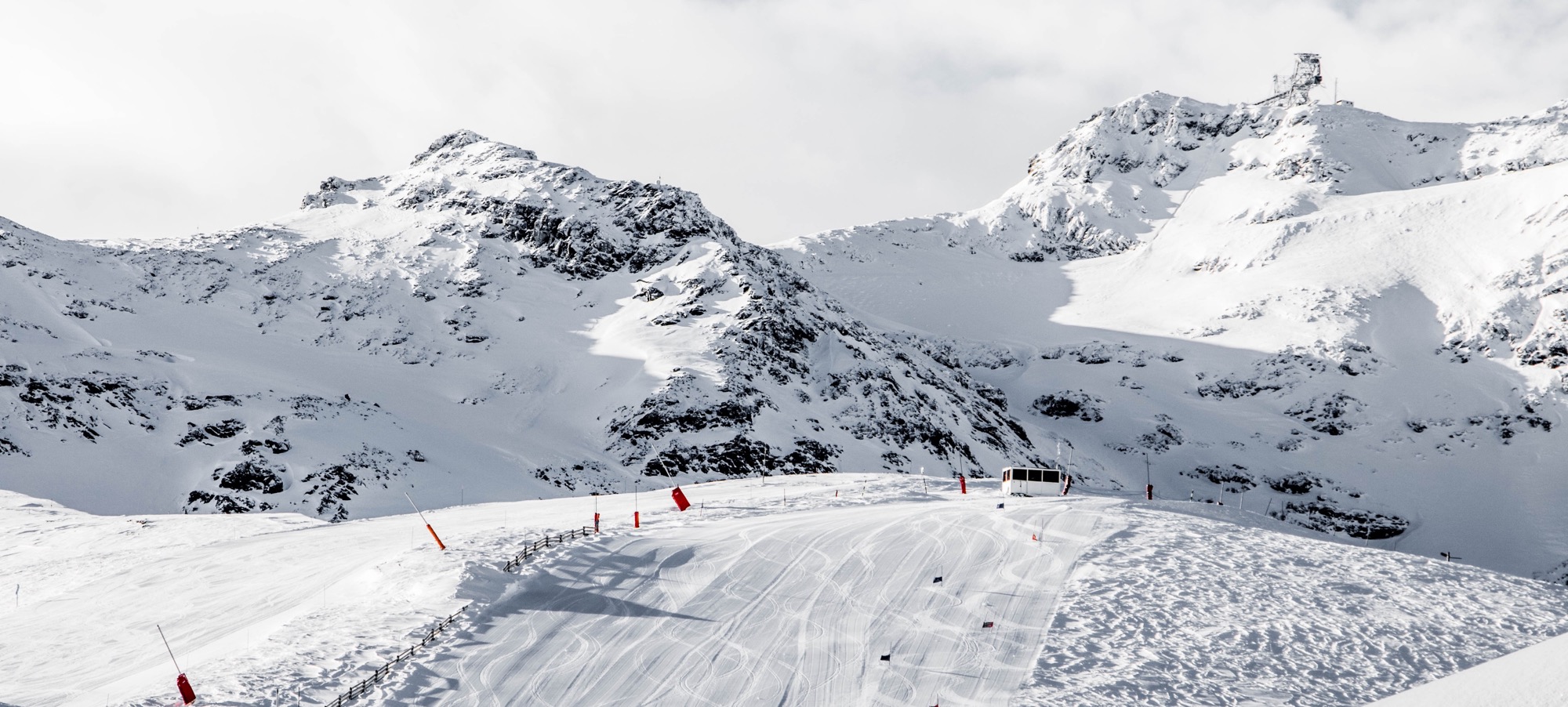 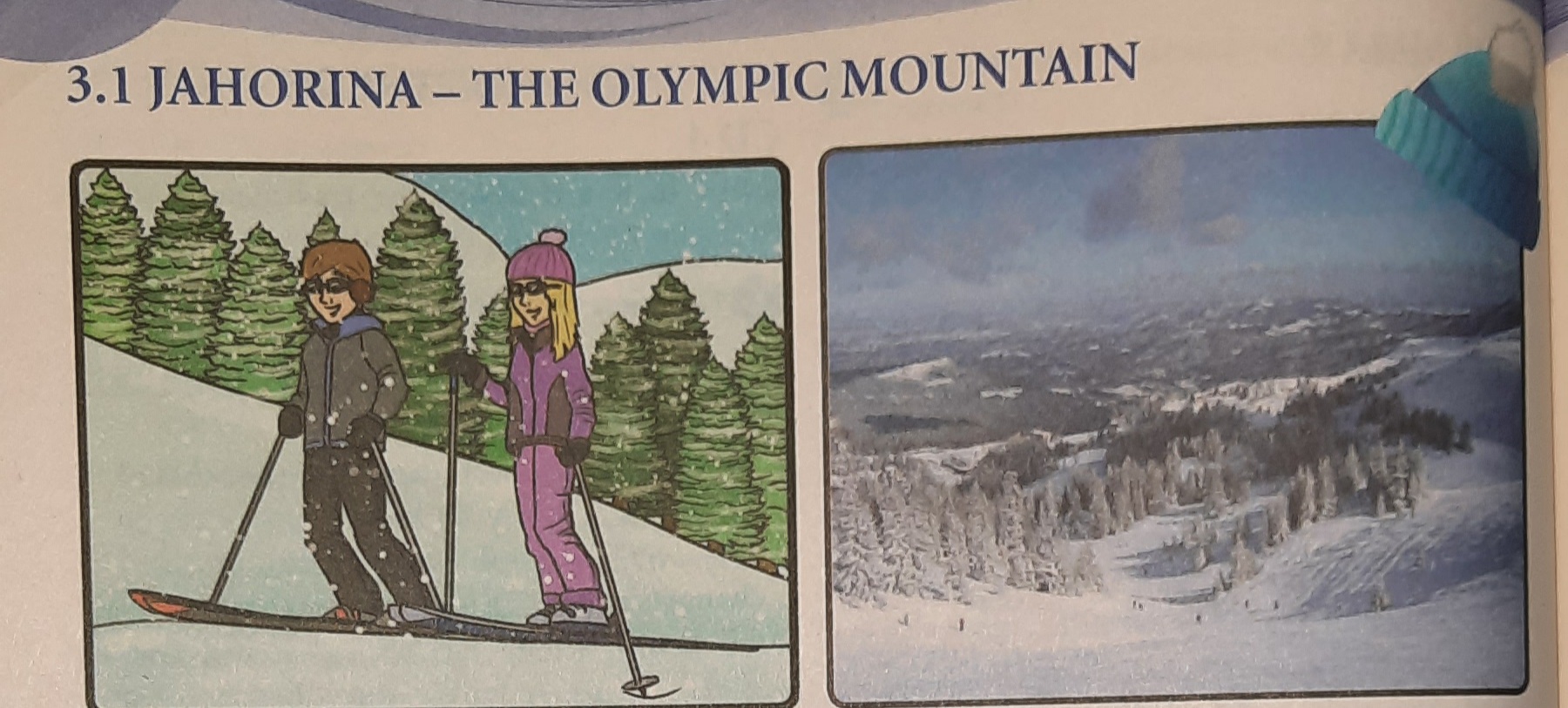 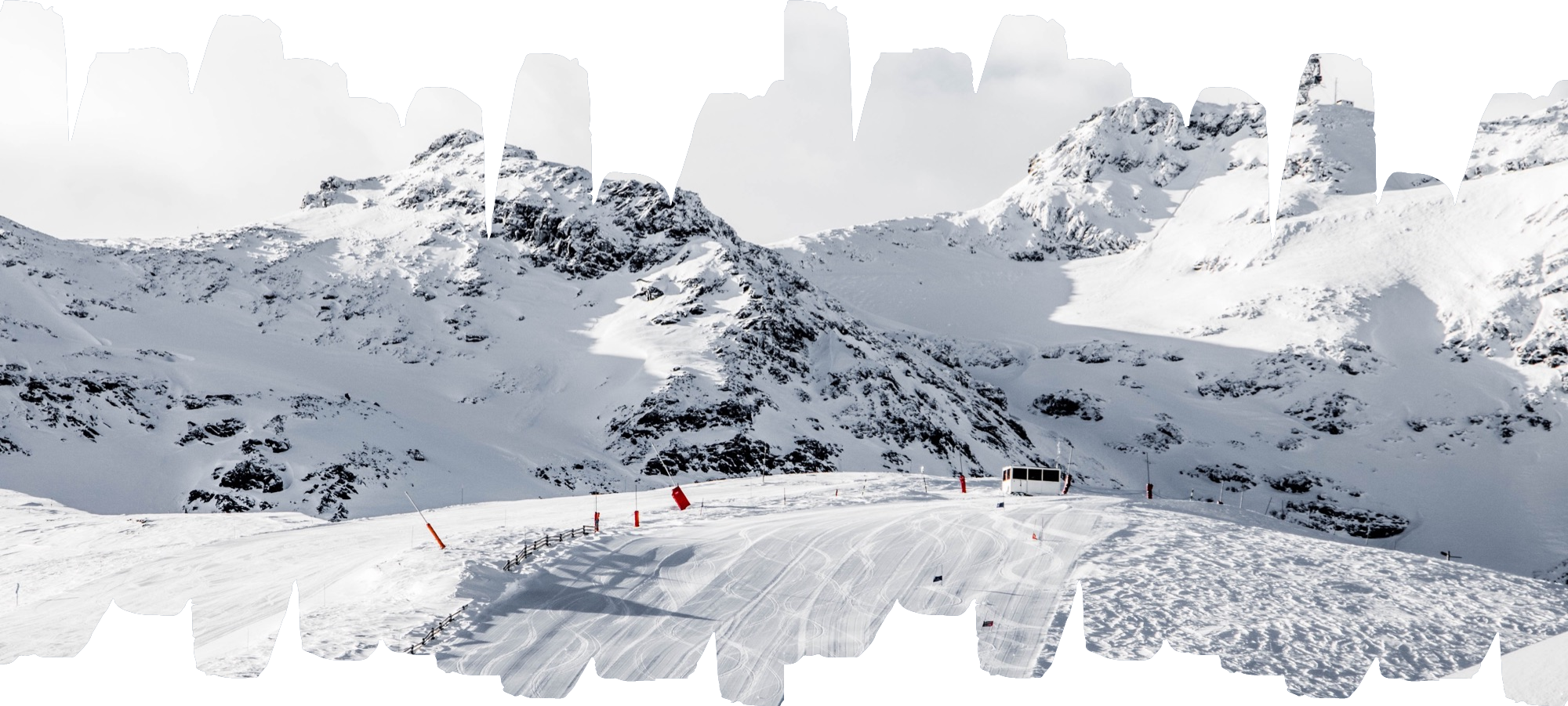 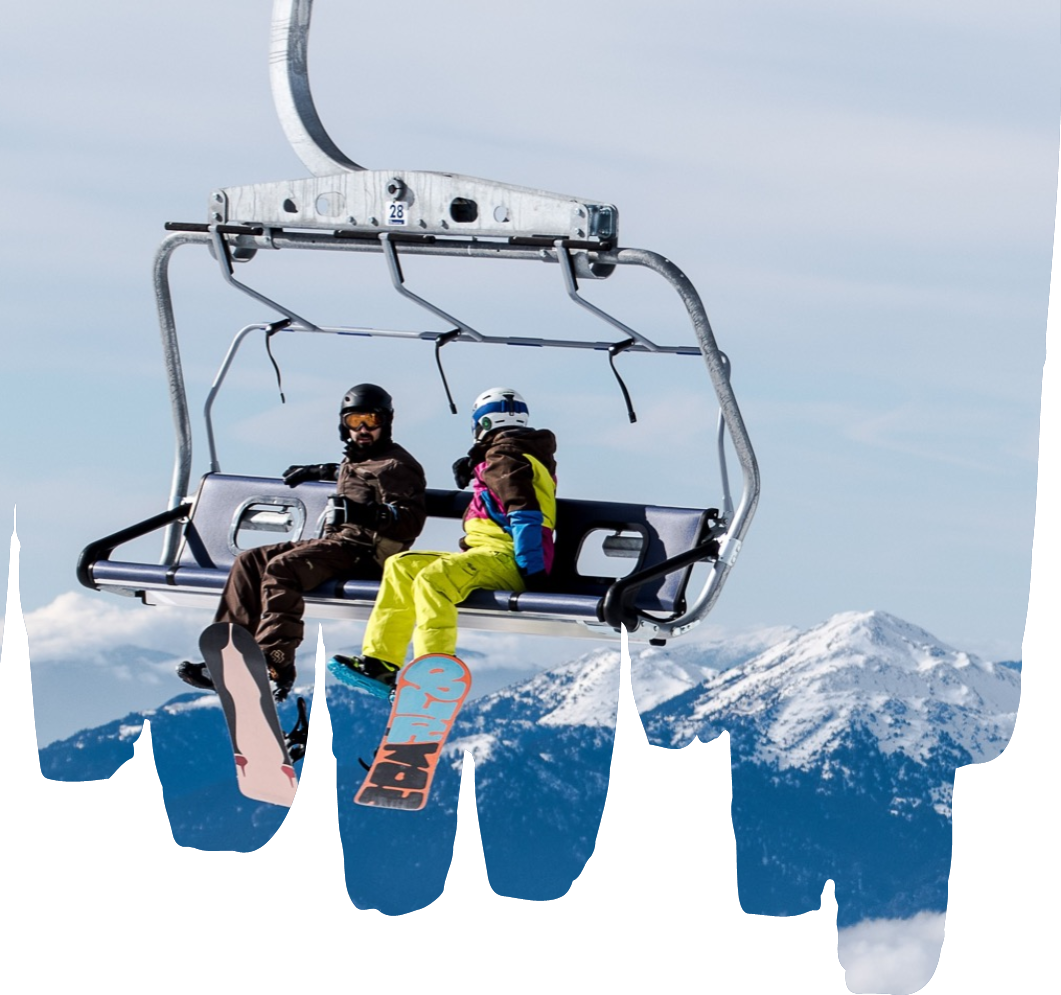 Vocabulary
Freezing – very cold
Hemisphere – part of the globe
Adult – a person who is older than 18
Select – choose 
Mascot – a symbol of something
Imagine – see something in your mind
Goggles – glasses for skiing 
Obligations – things you have to do
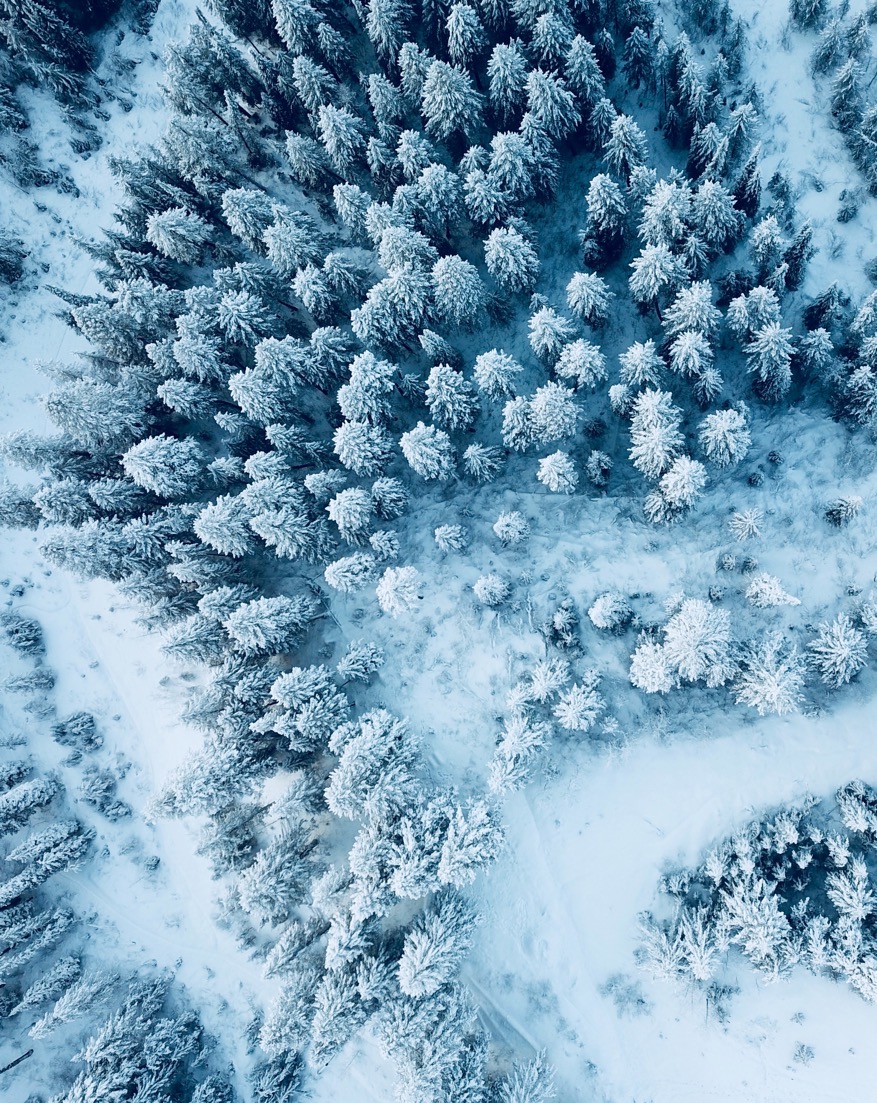 HOMEWORK
SB.pg.31 Reading comprehension 
              Answer the questions
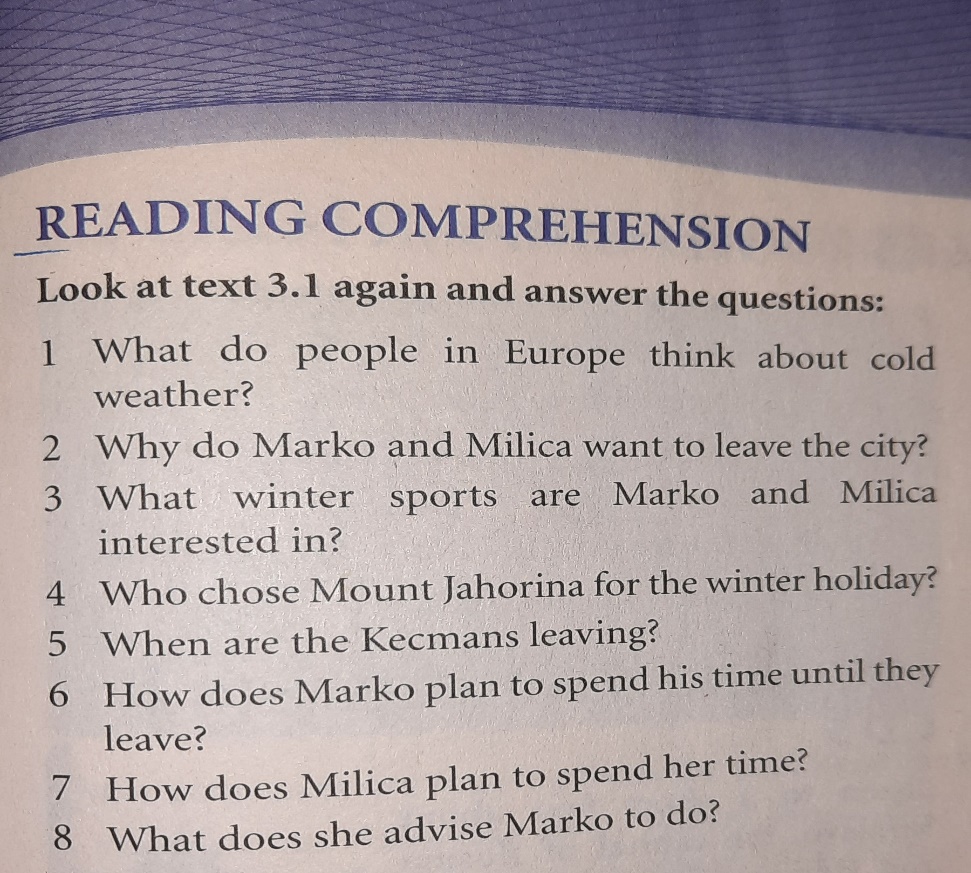